NATIONAL WORKSHOP ON ENFORCEMENT OF INTELLECTUAL PROPERTY RIGHTS FOR JUDGESorganized bythe World Intellectual Property Organization (WIPO)in cooperation withthe Albanian Copyright Office (ACO)Tirana, June 14 and 15, 2012
Exercise and Collective Management of 
Copyright and Related Rights

Dr. Mihály Ficsor
Chairman, Central and Eastern European
Copyright Alliance (CEECA)
I. CONTRACTS ON THE EXERCISE RIGHTS
M. Ficsor, Tirana, June 14-15, 2012
2
Assignment and licensing
Article 43. Assignment and licensing of economic right
       (1) The exclusive economic rights and, unless otherwise provided in this Law, the rights to remuneration of authors, may be assigned by the authors or other owners of copyright by means of a copyright contract. As a result of such assignment, the assignee shall be the new owner of copyright. 
       (2) In respect of the exclusive economic rights of authors, also licenses may be granted either in the form of an exclusive license or in the form of a non-exclusive license. If in a license contract, it is not stipulated that it is exclusive, the license shall be deemed to be non-exclusive.
       (3) Under an exclusive license, only the licensee may use the work within the limits laid down in the contract. Within those limits, he or it shall also have the right to authorise or prohibit the use of the work by other persons. 
       (4) Under a non-exclusive license, the licensee, within the limits laid down in the contract, may use the work in the same way as other persons who have obtained authorisation to use it.  He shall not have the right to authorise or prohibit the use of the work by other persons, unless otherwise provided in contract.
M. Ficsor, Tirana, June 14-15, 2012
3
Contents and interpretation
Article 44. Contents and interpretation of copyright contracts
       (1) A copyright contract, with the exception the use of works in newspapers and other periodical publications, shall be concluded in written form and shall set out the nature and extent of uses of the work covered by it, the period of its validity, the territory for which it applies, the amount of remuneration or the basis for determining such amount for the use of the work, the conditions and time limits for payment of the remuneration.  
       (2) If, in a copyright contract, the territory for which it applies is not stipulated, it shall only be applicable for uses in the territory of the Republic of Albania.
        (3) If, in a copyright contract, the term of its validity is not stipulated, it shall be deemed to have been concluded for three years as from the date of its conclusion if it concerns use of a work in its original form, and for five years if it concerns use of a work in an adapted or otherwise modified form or in translation.
        (5) If the contract does not specify sufficiently clearly the nature and extent of the use of the work for which authorization is granted, it shall be interpreted to only cover that kind of nature and that extent of use of the work that is indispensable for the objective of the contract identifiable on the basis of its contents. 
        (6) In general, where any aspect of the contract is ambiguous, the ambiguity should be resolved by accepting that kind of interpretation of the contract which is the more favorable one from the viewpoint of the author.
M. Ficsor, Tirana, June 14-15, 2012
4
Limits and validity
Article 45. Limits of validity of contractual clauses 
      (1) No clause of a copyright contract shall be valid whereby the author assigns his copyright in, or authorizes the use of, an indefinite number or unidentified scope of works he is to create in the future. However, in respect of the authorization of collective management organizations to manage copyright or related rights, Article 72(2) applies. 
       (2) No clause of a licensing contract shall be valid whereby the author authorizes any manner of use of his work that is still unknown at the time of the conclusion of the contract. However, the method of the use evolving following the conclusion of the contract is not to be considered a manner of use still unknown at the time of the conclusion of the contract (i) where what is merely involved is that a manner of use known earlier becomes be possible to be applied more efficiently or in a batter quality; or (ii) where the new manner of use replaces a manner of use of the work known at the time of the conclusion of the contract from the viewpoint of its nature and extent.   
       (3) Any clauses in a copyright contract that are contrary to the provisions of this Law shall be deemed null and void, and the conditions set out in this Law shall apply in place thereof.
M. Ficsor, Tirana, June 14-15, 2012
5
Application (1)
Article 46. Application of copyright contracts
      (1) The assignee or licensee shall be obliged to make a statement on the acceptance of a work delivered to him under a contract relating to a work to be created in the future within the time limit provided in the contract, and, in the absence of such time limit, within two months from the date of the delivery of the work to him. Where no statement is made by the assignee or licensee within such a time limit, the work shall be considered as accepted.
      (2) The assignee or licensee may return the work to the author for corrections to be made in it with reference to justified grounds by setting reasonable deadline. If the author refuses to make corrections without reasonable grounds, or fails to make the corrections by the deadline set, the assignee or licensee may rescind from the contract without payment of remuneration.
      (3) If the author authorizes the use of his work, he is obliged to perform on it the alterations not affecting its essence but indispensable for the use foreseen in the contract. Should he refuse or be unable to meet this obligation, the assignee or licensee may perform the alterations without his consent.
M. Ficsor, Tirana, June 14-15, 2012
6
Application (2)
Article 46. Application of copyright contracts (contd.)
      (4) The author may unilaterally terminate the copyright contract if 
         a) the licensee fails to commence the use of the work within the period  determined in the contract or – in the absence of a stipulated period – within the period to be reasonably expected in the given situation; or 
         b) the licensee uses the work in an obviously inappropriate manner from the viewpoint of the nature and extent of the use of the work foreseen in the contract.
      (5) The author may not in advance waive his right of termination referred to in paragraph (4). Such waiver may be excluded by contract only for a five years’ period following the conclusion of the contract or the delivery of the work if this occurs at a later date than is that of the conclusion of the contract. Instead of termination of the contract, the author may terminate the exclusivity of the license with a simultaneous proportional reduction of the fee to be paid to him for the use.
M. Ficsor, Tirana, June 14-15, 2012
7
II. COLLECTIVE MANAGEMENT - INTRODUCTION
M. Ficsor, Tirana, June 14-15, 2012
8
Objectives of collective management organizations
Collective negotiation with users
Beaumarchais ; 1777; SACD
Professional forum; representation of authors’ interests
Balzac, Dumas, Victor Hugo, 1837, SGDL 
Full collective management of rights
Henrion, Parizot, Bourget, 1847-1850, SACEM 
 Legal support for creators
Social support for creators
Promotion of creativity; protection of cultural identity
M. Ficsor, Tirana, June 14-15, 2012
9
Main fields of collective management
Authors’ musical „performing” rights
Authors’ musical  „mechanical” right
Performers’ and producers of phonograms’ right to single equitable remuneration concerning broadcasting and communication to the public of phonograms published for commercial purposes  
Interactive right of making available to the public in musical works and concerning the rights of performers 
Cable retransmission right 
Public performance right in dramatic works 
Reprographic reproduction right
Right to remuneration for private copying
Authors’ and performers’ „residual” right to remuneration after the transfer of their rental right to producers 
Resale rights (droit de suite)
Public lending right
M. Ficsor, Tirana, June 14-15, 2012
10
Number of organizations
„Collective Management of Copyright and Related Rights” (WIPO publication No. 855(E), 2002, Chapter 7 Conclusions, pages 158-165 (hereinafter: WIPO Conclusions); principles (9) and (11):
     „(9) Whether one single, general joint management organization or separate organizations for various rights and various categories of right owners are more appropriate depends on the political, economic and legal conditions and traditions of the countries concerned. The advantage of separate organizations is that, through them, the particular interests of the different categories of rights owners may be more fully and directly taken into account. The advantage of a general organization is that it may settle more easily the problems of emerging new uses and may more efficiently enforce general interests of rights owners. If there are separate organizations, there is a need for close cooperation between them, and, sometimes, for joint actions in the form of specific ‘coalitions,’ while, in the case of a general organization, guarantees are needed to avoid neglecting the interests of certain categories of rights owners. ”
       „(11) Usually, there should be only one organization for the same category of rights for the same category of rights owners in each country. The existence of two or more organizations in the same field may diminish or even eliminate the advantages of joint management of rights.”
M. Ficsor, Tirana, June 14-15, 2012
11
Establishment (1)
New Copyright Law
        Article 72. Establishment of collective management organizations 
       (1) Authors, performers, producers of phonograms and other owners of copyright and related rights may establish organizations for collective management of their economic rights (hereinafter: collective management organizations). 
       (2) Unless the collective management of copyright or related rights is directly follows on a provision of this Law, a collective management organization is established voluntarily by the owners of rights on the basis of transferring their rights to the organization in accordance with the statutes of the organization for the purpose of their collective management. In case of any doubts, it shall be presumed that an owner of rights transfers his rights for such a purpose both in respect of his existing works and any works that he creates during the validity of his agreement with the collective management organization.       
       (3) Collective management organizations shall carry out their activities in accordance with the provisions of this Law and other relevant laws of the Republic of Albania, on the basis of their own statutes, and within the limits of the mandate they receive from the owners of copyright or related rights.
M. Ficsor, Tirana, June 14-15, 2012
12
Establishment (2)
Article 72. Establishment of collective management organizations  (Contd) 
         (4) An organization may function as a collective management organization
            (a) if it is registered as an association in accordance with the provisions of the law on the establishment and registration of associations] and
            (b) if it is accredited as a collective management organization by the Albanian Copyright Office.     
         (5) The Albanian Copyright Office shall grant accreditation to an organization to function as a collective management organization if it fulfills the following requirements: 
            (a)  its membership, or the circle of those owners of rights who otherwise have entrusted it with management of rights, extends to a substantial part of owners of rights who are nationals or permanent residents – or, as legal entities, have their headquarters in the territory – of the Republic of Albania, and any owner of rights in the same category may join it in accordance with its statutes; 
             (b) it has entered into reciprocal representation agreements with organizations representing foreign owners of rights in the same category, or at least it makes all the necessary efforts to conclude such agreements;
             (c) it has the capacity to manage the economic right concerned, including  appropriate staff and technical equipment;
             (d)  it has at its disposal adequate mechanisms for the collection, distribution and payment of remuneration;
             (e) it guarantees equal treatment both to owners of rights and to users where the objective conditions of the treatment are the same;  
             (f) its activities do not extend to any commercial or other profit-making purposes; 
             (g) its statute and other regulations are in accordance with the provisions of this Law and other relevant laws of the Republic of Albania and of the international treaties to which the Republic of Albania is party.
M. Ficsor, Tirana, June 14-15, 2012
13
Establishment (3)
Article 72. Establishment of collective management organizations (Contd)
      (6) An organization that submits a request for accreditation to the Albanian Copyright Office shall make available all information and all relevant documents that are necessary for the Office to take a decision on the request.  
      (7) The fact of the accreditation of an association as collective management organization, along with the indication of the rights and categories of owners of rights to which the collective management extends, shall be published in the official gazette.    
      (8) Where more than one organizations submit requests for accreditation to carry out collective management of the same category of rights of the same category of owners of rights, the Albanian Copyright Office shall grant accreditation to that organization which the most completely fulfills the conditions mentioned in paragraph (5). 
      (9) Where the Albanian Copyright Office rejects the accreditation of an organization as collective management organization, the organization may appeal against the decision of the Office to the court.
M. Ficsor, Tirana, June 14-15, 2012
14
III. MANDATORY COLLECTIVE MANAGEMENT
M. Ficsor, Tirana, June 14-15, 2012
15
Mandatory collective management – rights to remuneration and exclusive rights
In the case of mere rights to remuneration, mandatory collective management is a normal way of exercising rights (there is no need for authorization, just the remuneration is to be collected and distributed).
  
In the case of an exclusive right – where the owners of rights have the right to authorize or prohibit the acts covered by such rights and to determine the conditions of authorization – mandatory collective management is a limitation of such a right.
M. Ficsor, Tirana, June 14-15, 2012
16
Mandatory collective management – international treaties (1)
(i) Is it determining/imposing a condition if somebody is in the position of doing something but it is provided in the law that he can only do so in a certain way? 
(ii) Is it determining/imposing a condition if somebody owns something but it is provided in the law that he can only use it in a certain manner? 
(iii) Is it determining/imposing a condition if somebody is granted a right but it is provided in the law that he can only exercise it through a certain system? 
The answers are obviously affirmative to these questions.
M. Ficsor, Tirana, June 14-15, 2012
17
Mandatory collective management –international treaties (2)
Article 11bis(2) of the Berne Convention: “It shall be a matter for legislation in the countries of the Union to determine the conditions under which the rights mentioned in the preceding paragraph may be exercised, but these conditions shall apply only in the countries where they have been prescribed. They shall not in any circumstances be prejudicial to the moral rights of the author, nor to his right to obtain equitable remuneration which, in the absence of agreement, shall be fixed by competent authority.” (Emphasis added.)
 Under the “preceding paragraph – paragraph (1) of the same Article – the exclusive right of authorizing the broadcasting and certain other related acts.
M. Ficsor, Tirana, June 14-15, 2012
18
Mandatory collective management – international treaties (3)
Article 13(1) of the Berne Convention: 
     “Each country of the Union may impose for itself reservations and conditions on the exclusive right granted to the author of a musical work and to the author of any words, the recording of which together with the musical work has already been authorized by the latter, to authorize the sound recording of that musical work, together with such words, if any; but all such reservations and conditions shall apply only in the countries which have imposed them and shall not, in any circumstances, be prejudicial to the rights of these authors to obtain equitable remuneration which, in the absence of agreement, shall be fixed by competent authority.”  (Emphasis added.)
M. Ficsor, Tirana, June 14-15, 2012
19
Mandatory collective management –international treaties (4)
The a contrario principle of interpretation of treaties: 
     If a treaty has the same provisions on a, b, c, d, e, f, g and h, and only provides for an exception concerning a and b, the exception obviously is not applicable concerning c, d, e, f, g and h.
Consequently, where an international treaty (Berne and Rome Conventions, TRIPS Agreement, WIPO „Internet Treaties” (WCT, WPPT)) provides for exclusive rights and allows determining/imposing conditions  (compulsory licenses, mandatory collective management) for the exercise of such rights only in two cases , in the other cases it is not allowed to determine/impose conditions.
M. Ficsor, Tirana, June 14-15, 2012
20
Mandatory collective management – examples in the EU Directives (1)
Mandatory collective management under the EU Directives: 
The Rental, Lending and Related Rights Directive on the „unwaivable right to remuneration” for rental in favor of authors and performers when they transfer their exclusive right of rental to producers: 
Article 4(3): „The administration of this right to obtain an equitable remuneration may be entrusted to collecting societies representing authors or performers.” 
Article 4(4):  “Member States may regulate whether and to what extent administration by collecting societies of the right to obtain an equitable remuneration may be imposed…” (emphasis added)
„May regulate”: a permission (a contrario !)
This is in accordance with the international norms, since it does not concern the exercise of exclusive rights itself directly.
M. Ficsor, Tirana, June 14-15, 2012
21
Mandatory collective management –examples in the EU Directives (2)
Mandatory collective management under the EU Directives: 
Satellite and Cable Directive: 
Article 9(1): “Member States shall ensure that the right of copyright owners and holders of related rights to grant or refuse authorization to a cable operator for a cable retransmission may be exercised only through a collecting society.” (Emphasis added.)
This is in accordance with the international norms, due to Article 11bis(2) of the Berne Convention.
M. Ficsor, Tirana, June 14-15, 2012
22
Mandatory collective management –examples in the EU Directive (3)
Mandatory collective management under the EU Directives:
Resale Right Directive:
Article 6(2): “Member States may provide for compulsory or optional collective management of the royalty provided for under Article 1.”
„May provide…”: a permission (a contrario!)
This is in accordance with the international norms, since both the Directive and the underlining provision of the Berne Convention (Article 14ter) only provides for a right to remuneration.
M. Ficsor, Tirana, June 14-15, 2012
23
Mandatory collective management –new Copyright Law of Albania
Article 73. Mandatory and extended collective management
        (1) In accordance with the corresponding provisions of this law, the following rights may only be exercised through a collective management organization accredited for this purpose by the Albanian Copyrights Office: 
         (a) the right to equitable remuneration for private copying of works and objects of related rights as provided for in Article 39(1); 
         (b) the right to equitable remuneration for reprographic reproduction as provided for in Article 40(3);
         (c) the right to equitable remuneration of authors and performers preserved after the transfer of their exclusive right of rental to producers of phonograms or audiovisual works as provided for in Articles 26 and 53(4);
         (d) the right to remuneration for lending as provided in Article 28(3);
         (e) the right of performers and producers of phonograms to a single equitable remuneration for broadcasting and communication to the public of phonograms published for commercial purposes as provided for in Article 58(2);  
         (f) the right of cable retransmission of works and objects of related rights as provided for in Article 27(1);  and
         (g) the right of resale as provided for in Article 28(1) (mandatory collective management).
M. Ficsor, Tirana, June 14-15, 2012
24
IV. „EXTENDED” COLLECTIVE MANAGEMENT
M. Ficsor, Tirana, June 14-15, 2012
25
„Extended” collective management – concept and conditions
Extended collective management is based the existence on voluntary collective management. The effect of licenses granted by the collective management organization on behalf of the owners of rights represented by it is extended by law also to those who are not represented.
In the case of exclusive rights, „extended” collective management is in accordance with the international norms 
if collective management is the normal way of exercising the right concerned;
if the repertoire of the organization is sufficiently representative; and
if the owners of right can „opt out” (leave the collective system) under reasonable conditions.
M. Ficsor, Tirana, June 14-15, 2012
26
„Extended” collective management – an example in an EU directive
An example for „extended” collective management under the acqui communautaire:
        Satellite and Cable Directive: 
Article 3(2): “A Member State may provide that a collective agreement between a collecting society and a broadcasting organization concerning a given category of works may be extended to rightholders of the same category who are not represented by the collecting society, provided that:
      – the communication to the public by satellite simulcasts a terrestrial broadcast by the same broadcaster, and
      –  the unrepresented rightholder shall, at any time, have the possibility of excluding the extension of the collective agreement to his works and of exercising his rights either individually or collectively.” (Emphasis added.) 
Article 3(3): “Paragraph 2 shall not apply to cinematographic works, including works created by a process analogous to cinematography.” (In this case, collective management is a normal way of exercising rights.)
M. Ficsor, Tirana, June 14-15, 2012
27
“Extended” collective management –new Copyright Law of Albania
Article 73. Mandatory and extended collective management 
        (2) In the case of the following rights, the effect of a license for uses granted by a collective management organization on behalf of those owners of rights who are its members, or who otherwise have entrusted it with the management of their rights,  shall be extended also to those owners of rights who are neither its members, nor have entrusted it otherwise with the management of their rights, provided that the owners of rights concerned have not withdrawn their rights from the repertoire of the collective management organization on the basis of paragraph (3): 
         (a) the right of public performance, broadcasting – except for broadcasting by satellite where it is not simultaneous with a terrestrial broadcasting by the same broadcasting organization – communication to the public, public communication by loudspeaker or any other instruments transmitting by sounds of broadcast works, and interactive making available to the public in respect of non-dramatic musical works and excerpts from dramatico-musical works;
         (b) the right of recording musical works on phonograms in those cases where the authors have already authorized such recording for a producer of phonograms;
         (c) the right of performers of interactive making available to the public of their performances fixed on phonograms (extended collective management).
        (3) In the case of extended collective management provided for in paragraph (2), owners of rights may notify in writing the collective management organization not later than three months before the end of each calendar year that they withdraw their rights from the collective management system. Such withdrawal shall take effect on January 1 of the year before which such a notification is made.
M. Ficsor, Tirana, June 14-15, 2012
28
V. FUNCTIONS, RIGHTS, OBLIGATIONS
M. Ficsor, Tirana, June 14-15, 2012
29
Functions of fully fledged collective management
Negotiations with users on remuneration and other licensing conditions
Setting and publishing tariffs
Monitoring of uses
Enforcement of rights 
Collection of remuneration
Distribution of remuneration
Professional representation of members’ interests
Promotion of creativity
Legal and social assistance for members
M. Ficsor, Tirana, June 14-15, 2012
30
Functions, rights and obligations – new Law (1)
Article 74. Functions, rights and obligations of collective management organizations 
       (1) Collective management organizations shall have, on behalf of the owners of rights and on the basis of the powers given to them, the following functions:
             (a) to negotiate with users the amount of remuneration for, and other conditions, of the use of works or objects of related rights in respect of which they have mandate to manage rights; 
             (b) to issue to users licenses for the use of works or objects of related rights, in respect of which they have been given mandate for managing rights;
             (c)  to collect remuneration stipulated by the licenses in accordance with point (b) of this paragraph or that are due on the basis of a mere right to remuneration managed by them;
             (d) to distribute and pay out in due time the remuneration collected by them as equitably and as much in proportion with the value and actual use of works and objects of related  rights concerned as possible;
             (e)  to represent the owners of rights whose rights they manage in judicial or administrative procedures and perform any other legal acts necessary for the protection and enforcement of the rights managed by them;
             (f) to perform any other activity pursuant to the powers received from the owners of rights.
M. Ficsor, Tirana, June 14-15, 2012
31
Functions, rights and obligations – new Law (2)
Article 74. Functions, rights and obligations of collective management organizations (Contd)
        (2) Collective management organizations shall be entitled to require users of works and objects of related rights to provide them, under reasonable conditions, with programs and other documents specifying the works and objects of related rights in respect of which any use covered by a right collectively managed takes place as well as any information necessary for the calculation, collection and distribution of remuneration. 
        (3) Collective management organizations shall have the obligation, in the interests of the holders of copyright and related rights:
              (a)  to use the remuneration obtained exclusively for distribution and payment to the owners of copyright and related rights; on the understanding, however, that they shall be entitled to deduct from the amount of the remuneration collected the amount necessary to cover the actual costs incurred in connection with the collective management of rights and any amount intended for a special fund set up by the organization to the extent that it has been authorized by the owners of rights either directly or – in the case of foreign owners of rights – by the collective management organizations representing them;
              (b) to distribute, after deduction of the amounts referred to in point (a) of this article, the remuneration collected and effect its regular payment, as much in proportion to the actual use of works and objects of related rights;
              (c)  simultaneously with the payment of the remuneration, to render accounts to the owners of copyright and related rights of the use of their rights.
M. Ficsor, Tirana, June 14-15, 2012
32
Functions, rights and obligations – new Law (3)
Article 74. Functions, rights and obligations of collective management organizations (Contd.)      
      (4) In the case of extended collective management, those owners of copyright or related rights who are neither members of the collective management organization nor have entrusted it with the management of their rights otherwise, and who have not withdrawn their rights from the repertoire of the organization in accordance with Article 66(3), shall be entitled to the same remuneration as the members of the organization and those who otherwise have entrusted it with the management of their rights. 
      (5) Collective management organization shall be entitled to dispose of the amounts of remuneration collected from users that have not been claimed within three years from the end of the year in which they have been collected, either by adding them to the amounts to be distributed or by allocating them to other purposes for the benefit of the owners of copyright and related rights.
M. Ficsor, Tirana, June 14-15, 2012
33
VI. SUPERVISION
M. Ficsor, Tirana, June 14-15, 2012
34
Objectives of government supervison
WIPO Conclusions;  principle (15):

     (15) Government supervision of the establishment and operation of joint management organizations seems desirable. Such supervision may guarantee, inter alia, that only those organizations which can provide the legal, professional and material conditions necessary for an appropriate and efficient management of rights may operate; that the joint management system is made available to all rights owners who need it; that the terms of membership of the organizations are reasonable; and, in general, that the basic principles of an adequate joint management (for example, the principle of equal treatment of rights owners) are fully respected.
M. Ficsor, Tirana, June 14-15, 2012
35
Supervision by ACO (1)
New Copyright Law
      Article 76. Supervision of the activities of collective management organizations
      (1) The supervision of the activities of collective management organizations shall be carried out by the Albanian Copyright Office. 
      (2) For the purposes of such supervision, collective management organizations shall be submitted to the Albanian Copyright Office:  
         -  their statues and regulations, as well as any amendments thereof;
         - their bilateral and multilateral contracts concluded with foreign collective management organizations;
         - information on the persons empowered to represent them;
         - decisions of their highest governing bodies (such as their General Assembly); 
          - their annual report and balance;
          - reports on both internal and external auditing of their activities;
          - any other documents indispensable to verify the compliance of the activities of the organizations with this Law and other relevant laws of the Republic of Albania or their own statutes.
M. Ficsor, Tirana, June 14-15, 2012
36
Supervision by ACO (2)
Article 76. Supervision of the activities of collective management organizations (Contd)
       (3) The Albanian Copyright Office shall review the activities of collective management organizations once a year. However, the Office may also carry out a specific review between two regular annual reviews if it obtains information – from the members of the organization, from other owners of rights, from users or from any other relevant sources – on the basis of which reasonable doubts may emerge whether the activities of the organization is in accordance with the provisions of this Law and other relevant laws of the Republic of Albania or its own statutes.  
       (4) The Albanian Copyright Office shall prepare a report of the results of each review as mentioned in paragraph (3) which may also include measures provided for in paragraph (5) The highest governing body of the collective management organization (such as its General Assembly) shall be obligated to include the report on the agenda of its next session, to discuss it, and to inform the Albanian Copyright Office about outcome of the discussion and any measures taken.
M. Ficsor, Tirana, June 14-15, 2012
37
Supervision by ACO (3)
76. Supervision of the activities of collective management organizations (Contd)
       (5) Where the Albanian Copyright Office finds that the activities of a collective management organization are not in accordance with the provisions of this Law and other relevant laws of the Republic of Albania, or of its own statutes, it may call upon the organization to bring its activities in accordance with those provisions determining a reasonable deadline for this. Where the organization does not fulfill this obligation, the Albanian Copyright Council, depending on the circumstances, may suspend or revoke the accreditation granted to the collective management organization. 
       (6) Where the accreditation of an association as a collective management organization is suspended or revoked, this fact shall be published in the official gazette. 
      (7) The Albanian Copyright Office may collect administrative fee from the collective management organizations for its supervising activities. The fee shall be established by an order of the Government on the understanding that it may not be higher than 1% of the annual amount of the remuneration collected by the collective management organizations.
M. Ficsor, Tirana, June 14-15, 2012
38
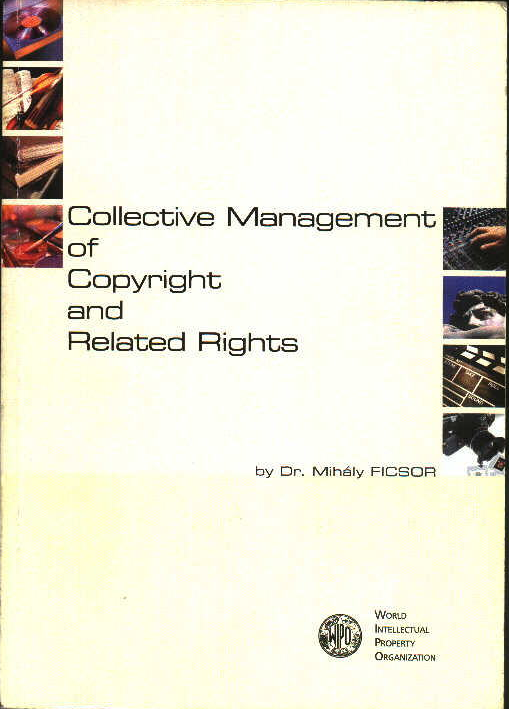 M. Ficsor, Tirana, June 14-15, 2012
39
THANK YOU 
FALEMINDERIT

www.copyrightseesaw.net

ceeca@t-online.hu
info@copyrightseesaw.net
M. Ficsor, Tirana, June 14-15, 2012
40